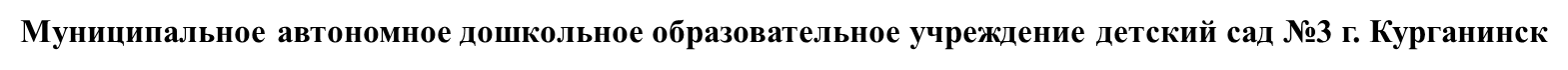 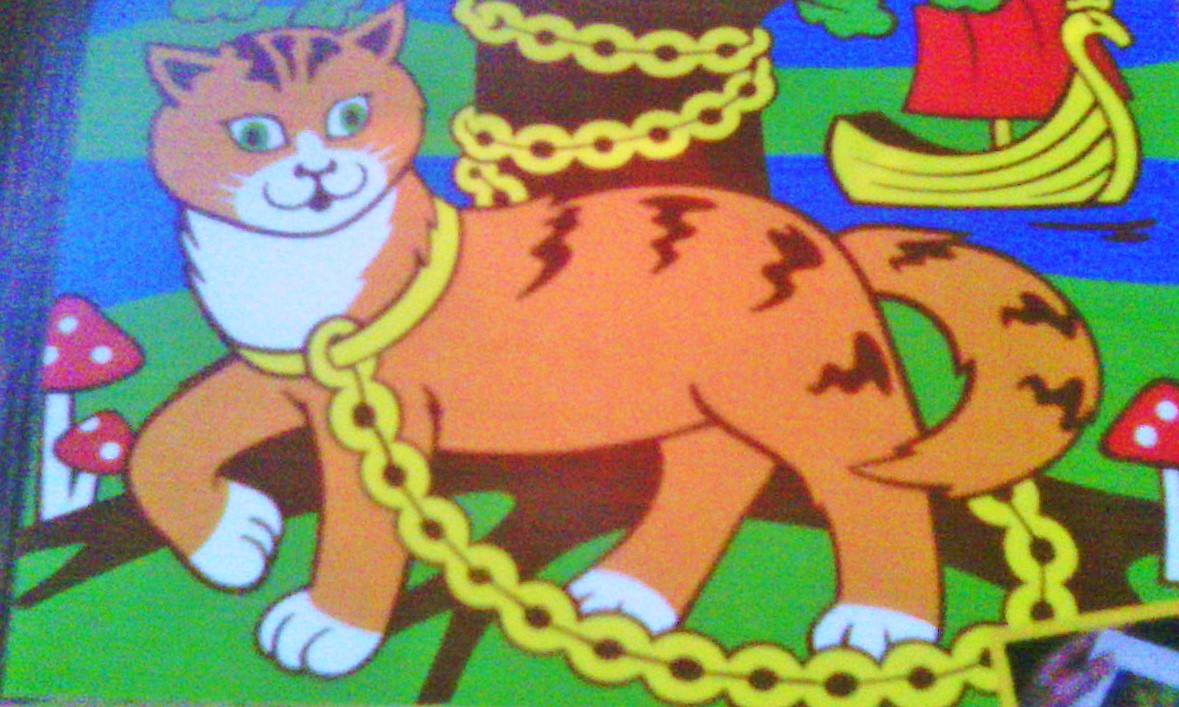 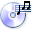 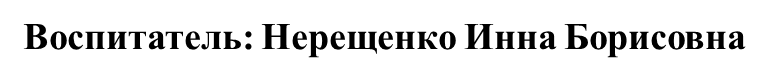 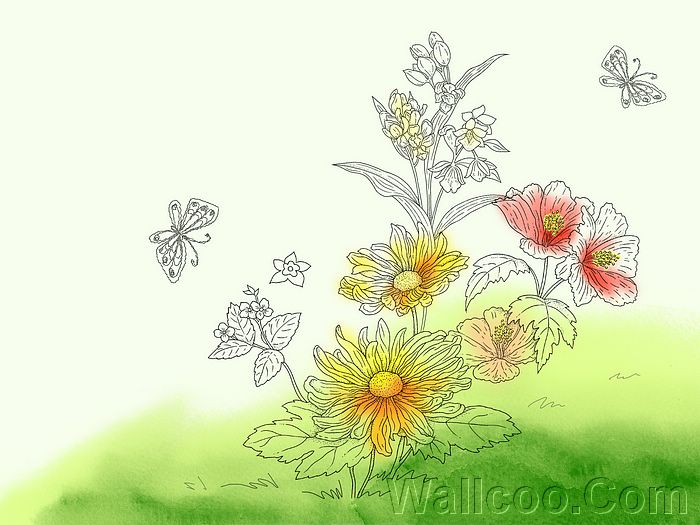 Тема: «Кот ученый»Цель: продолжать детей создавать  изображение по мотивам народных сказок Знакомить детей с песком как художественный материалом. Вызвать интерес к созданию сюжетной композиции в сотворчестве с педагогом и другими детьми. Развивать тактильную чувствительность и мелкую моторику рук
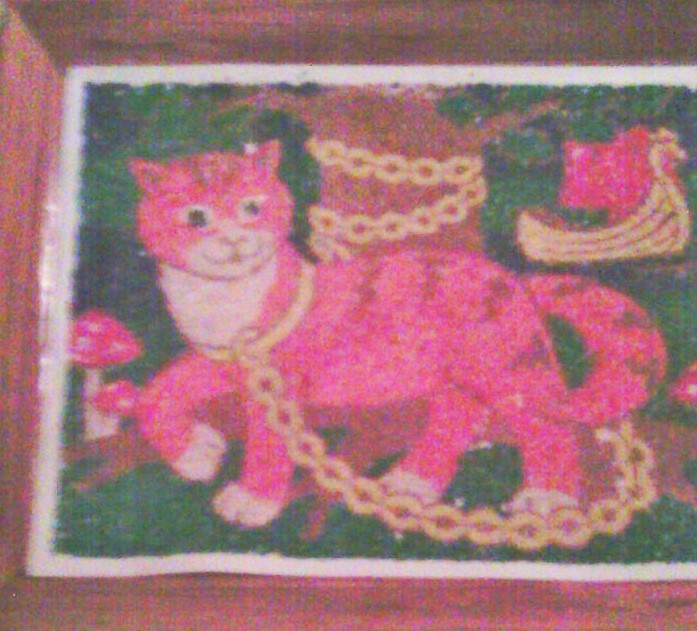 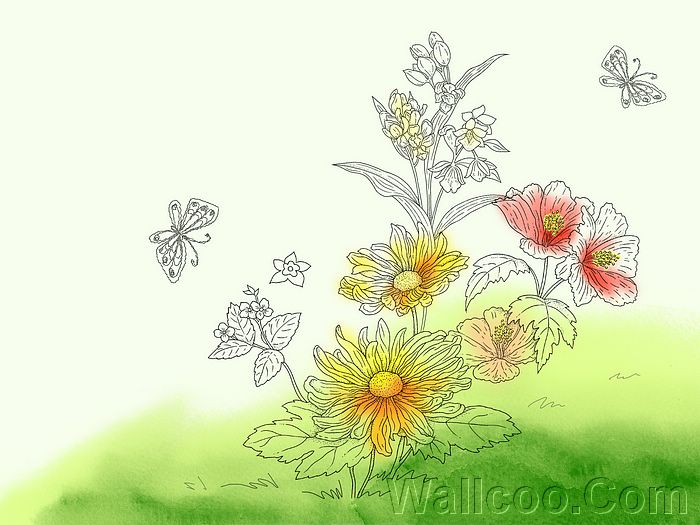 Сначала наклеиваем клеевую основу картину, покрытую защитным слоям бумаги, на картон. Снимаем защитную бумагу и посыпаем песочком .Далее делаем по аналогии. Процессе работы нужно следить за тем, чтобы все элементы рисунка были полностью покрыты песком.
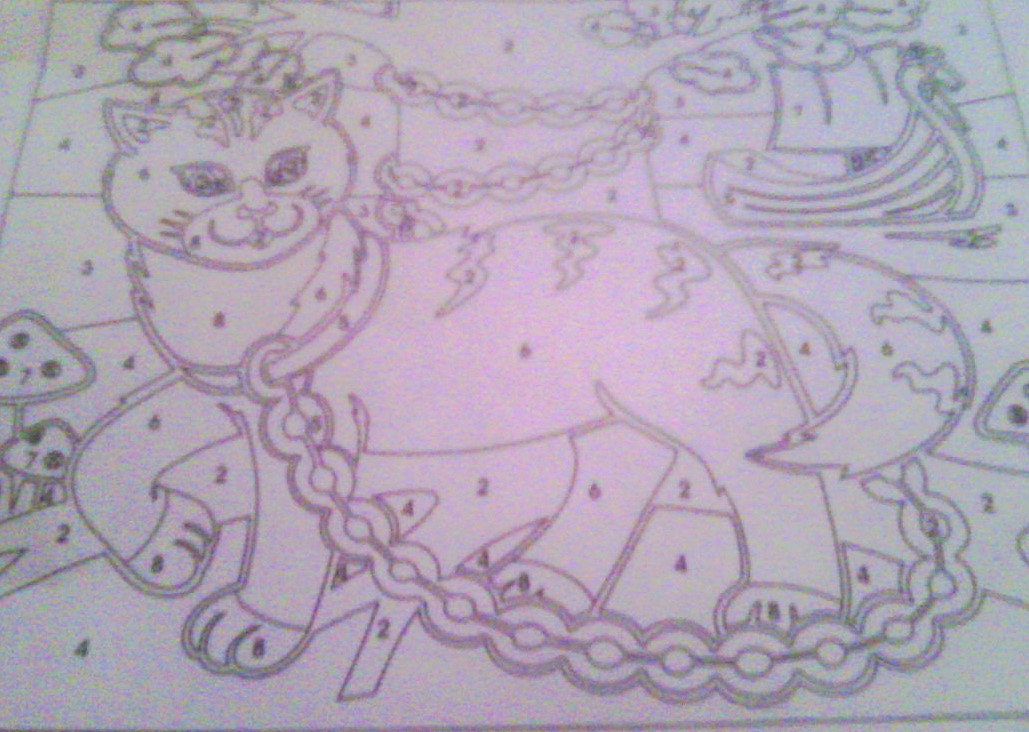 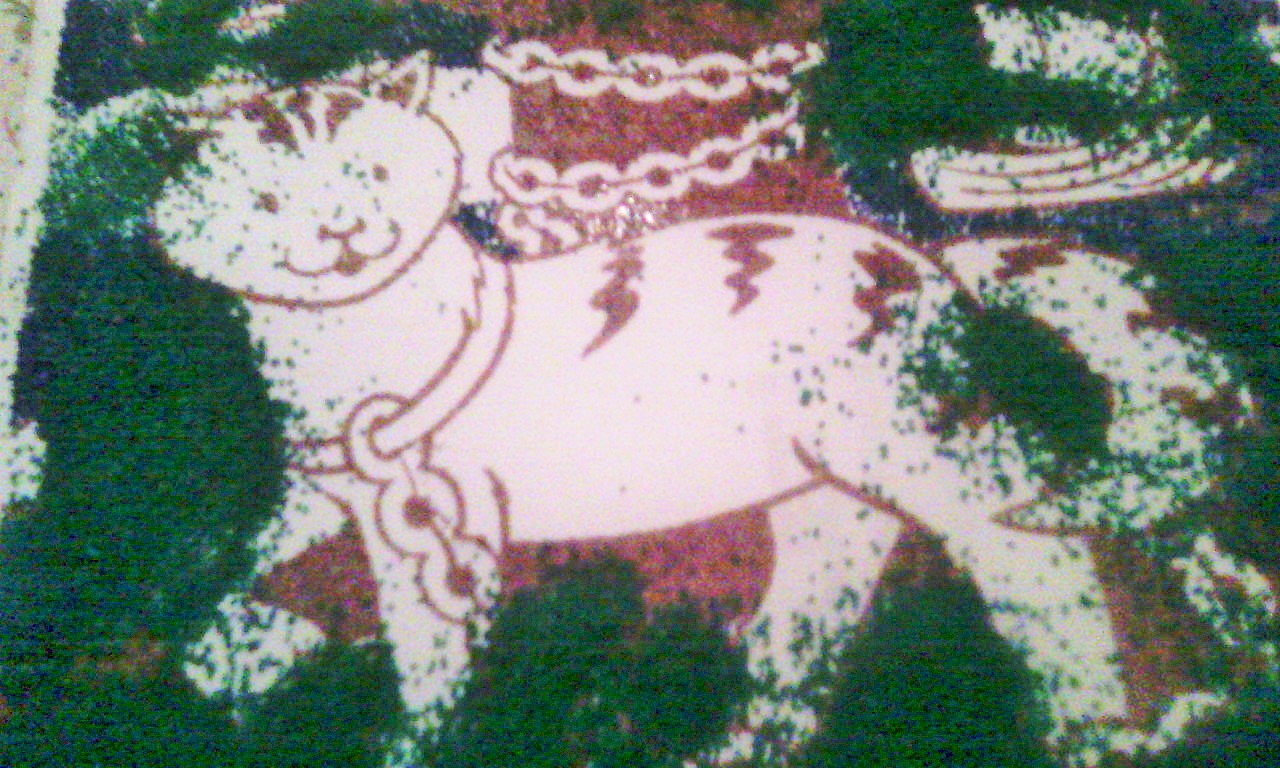 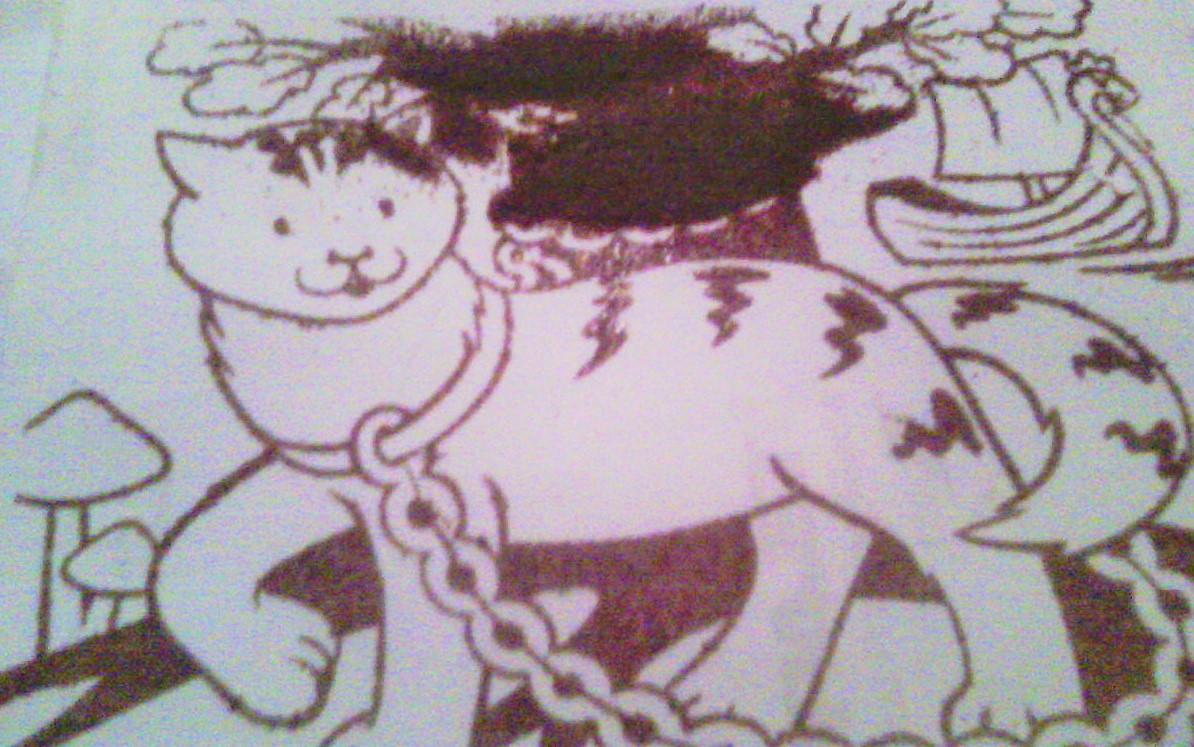 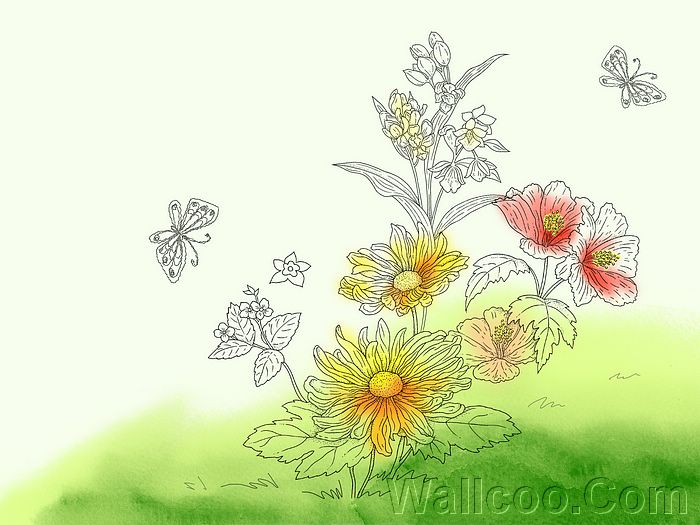 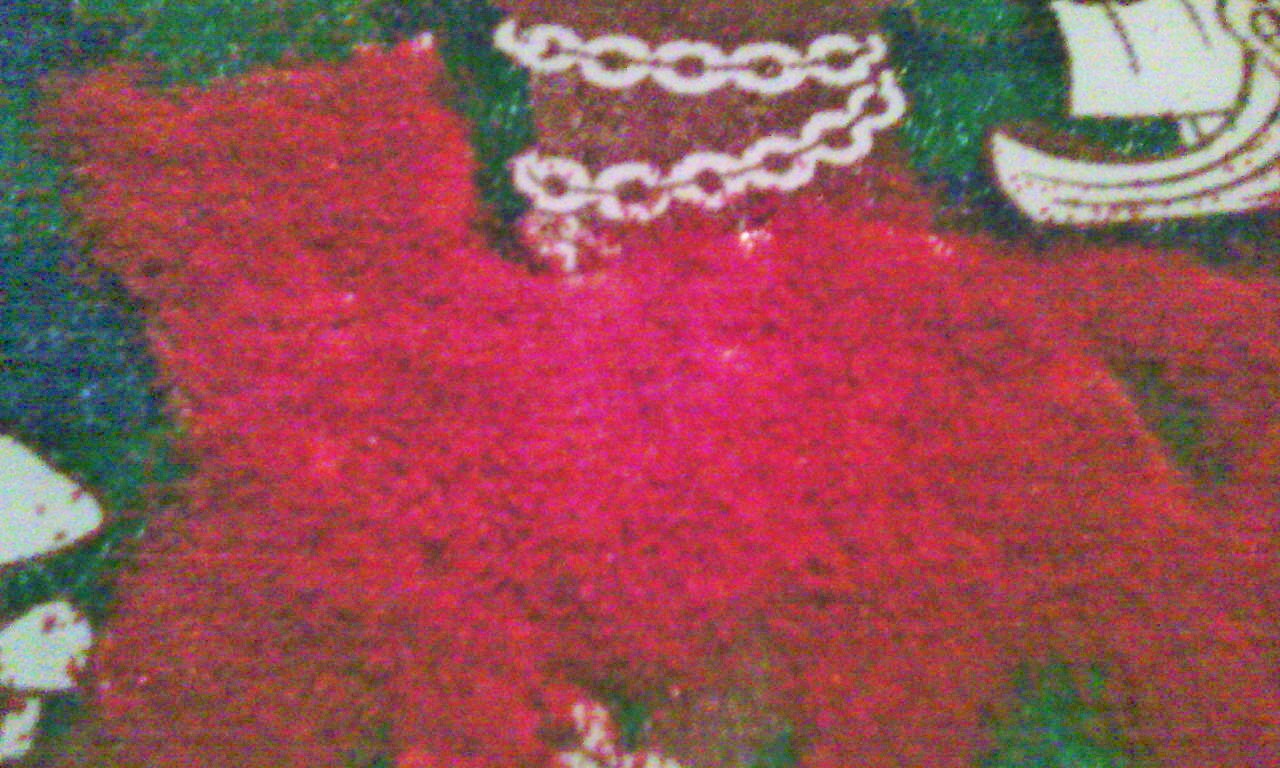 Также время от времени картину нужно переворачивать, чтобы стряхивать излишки песка
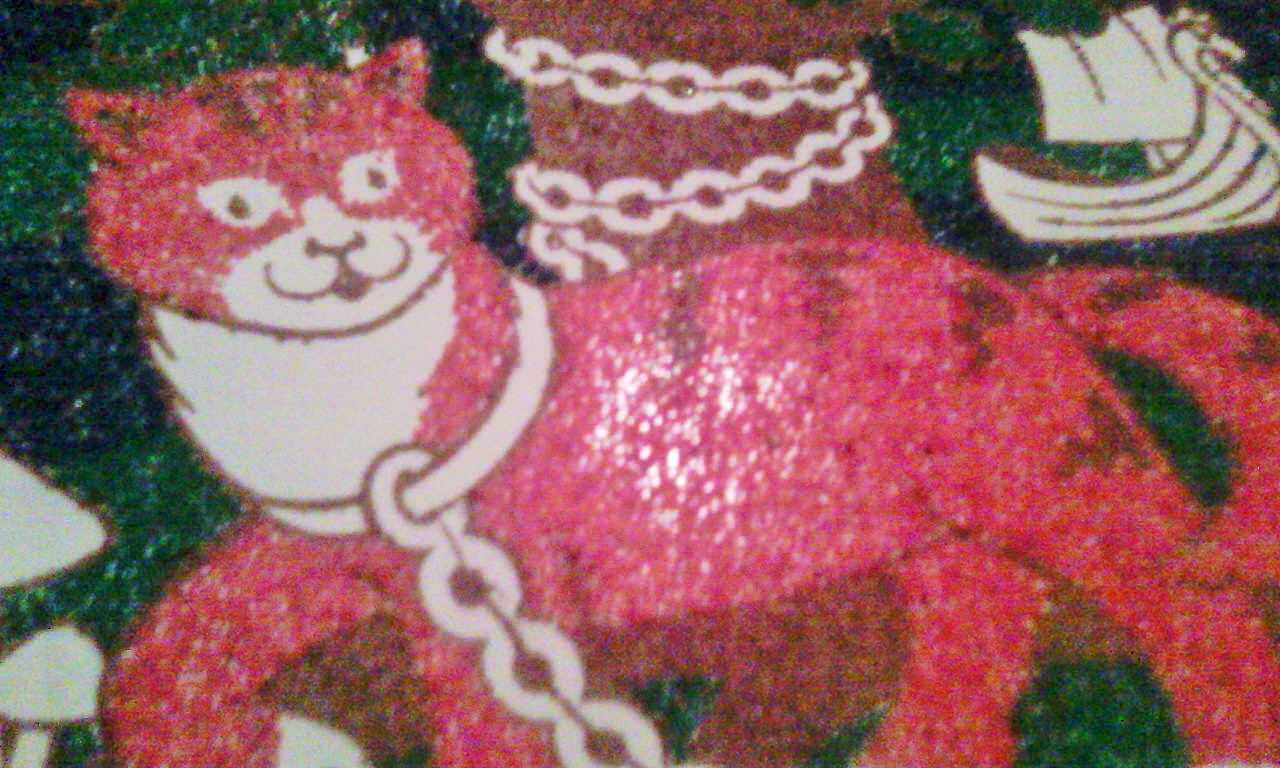 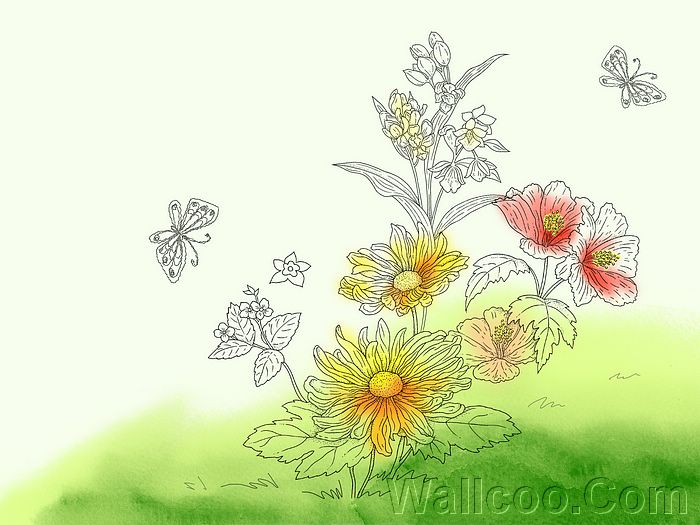 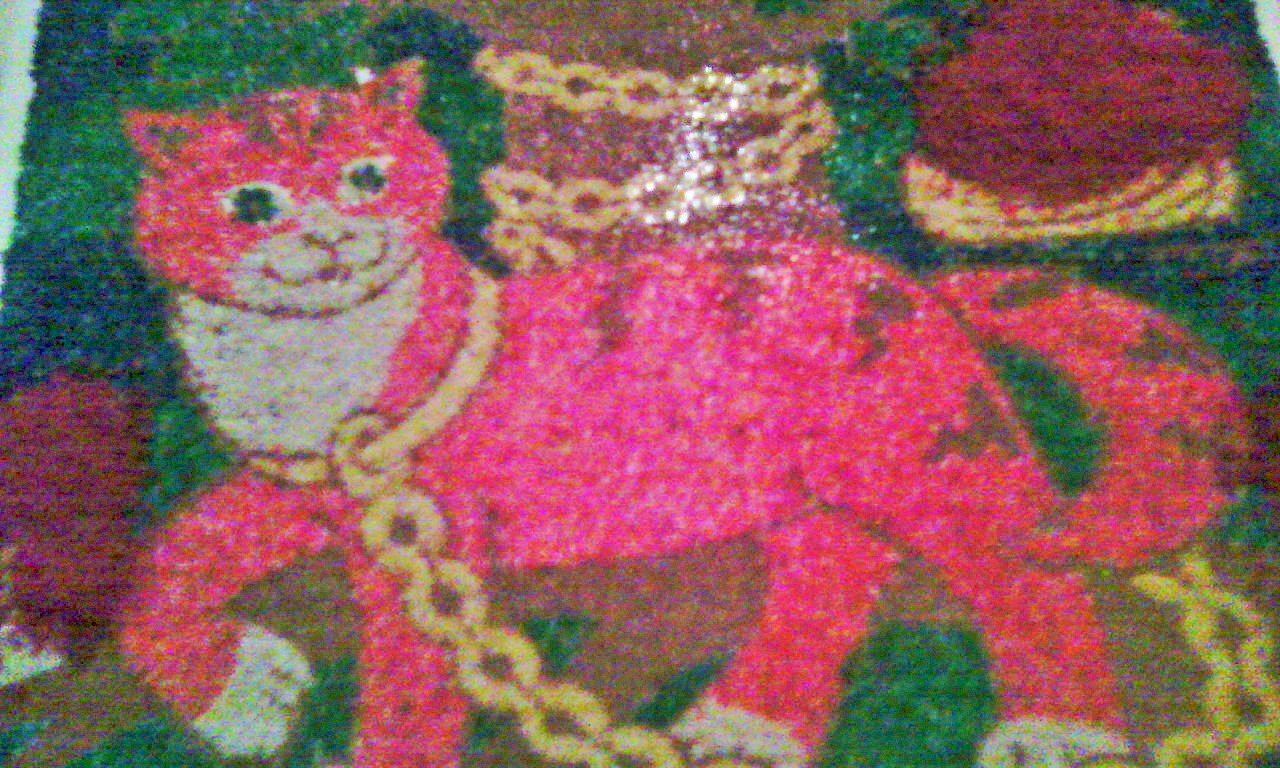 В процессе работы нужно следить за тем, чтобы все элементы рисунка были полностью покрыты песком.
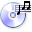 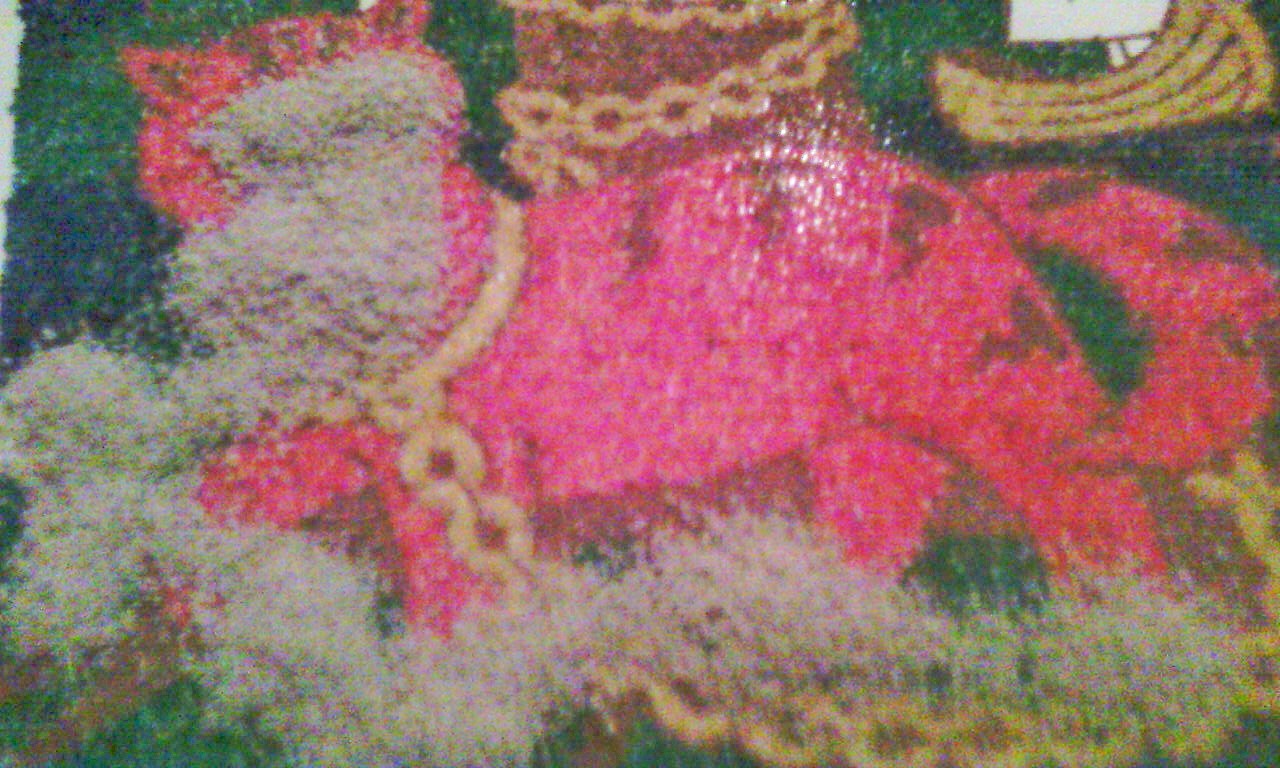 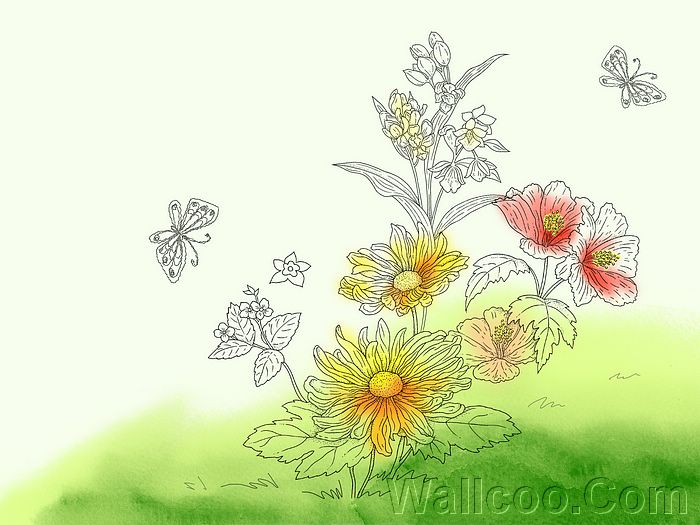 Использованная литература:1. Изобразительное творчество в детском саду- И.А.Лыкова  - М. 2009;2.Дошкольное  творчество – Мэри – Энн Кол_ Минск. 2005
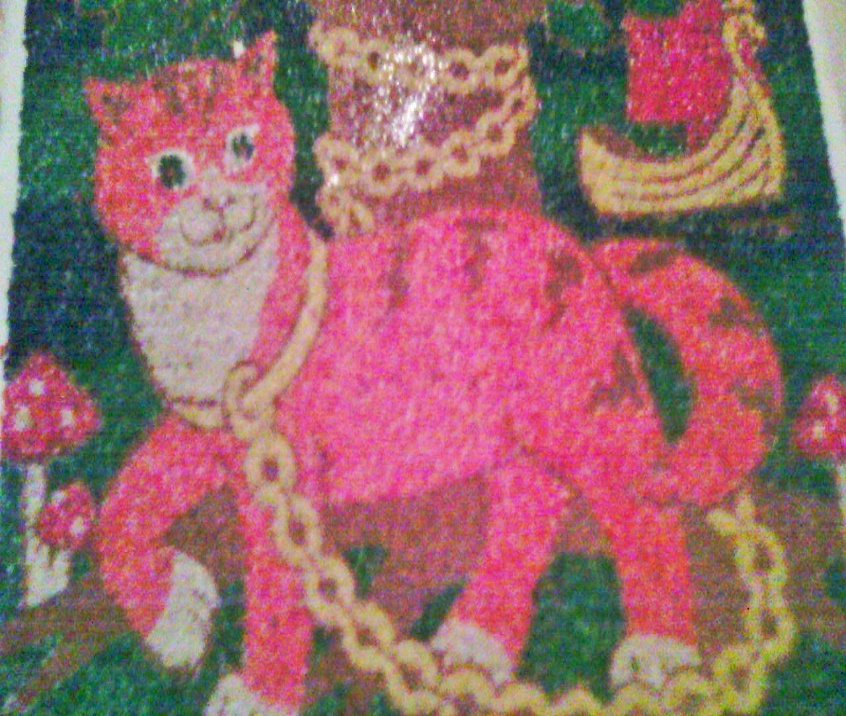